Cursus Curriculumontwerp burgerschap mbo
Marjolein Haandrikman
7 november 2012
Cursus curriculumontwerp burgerschap mbo
Aanleiding en ontstaan van de cursus

Inhoud, werkwijze en achterliggende ideeen.

Mogelijkheden voor verbetering, voor inbedding in de opleiding en voor samenwerking.
Vul de datum in
2
Ontstaan van de cursus
Aanleiding ondersteuning burgerschap mbo: burgerschap als verplicht onderdeel van de mbo-opleidingen (2006).

Werkwijze: ondersteuning van mbo-docenten door middel van netwerk, trainingen, nieuwsbrieven, website. 

Voor primair en voortgezet onderwijs: Alliantie burgerschap (samenwerkingsverband po- en vo- scholen, de UVA, Inspectie van het Onderwijs, GION (RuG), SLO en CITO).

2012: Opschaling naar lerarenopleidingen: Pilot bij tweedegraads docentenopleiding Fontys Hogeschool
Vul de datum in
3
Doel cursus curriculumontwerp burgerschap mbo
Bijeenkomst 1: analyse
	De student kan beredeneren in hoeverre het huidige leerplan burgerschapsvorming in het mbo consistent is met de visie op burgerschap van de school.
Bijeenkomst 2: ontwerp
	De student kan beredeneren welke leerdoelen en leeractiviteiten optimaal passen bij het leerplan voor burgerschapsvorming, aan de hand van de visie van de school.
Bijeenkomst 3: evaluatie
	De student kan de kwaliteit van het (tussen)resultaat (visie, leerdoelen en leeractiviteiten) onderzoeken en verbeteren.
Vul de datum in
4
Context burgerschap mbo: complexe ontwikkeltaken
Van docenten wordt gevraagd dat zij complexe ontwikkeltaken kunnen uitvoeren, door de context van burgerschapsvorming in het mbo:

Veel ruimte voor een eigen invulling door scholen
Betrokkenheid van meerdere docenten
Vakoverstijgend denken
Ontwerpen over meerdere jaren (leerlijnen)
Beoordeling op zinvolle wijze vorm geven
Burgerschap krijgt soms weinig prioriteit ('aanzwengelen')
Opleidingen zijn zich vaak niet bewust van wat zij allemaal al doen aan burgerschapsvorming
Vul de datum in
5
Accent 1: visies op burgerschap
Visies op burgerschap (Veugelers) 

Aanpassingsgericht burgerschap
Streven naar aanpassing en disciplinering

Individualistisch burgerschap
Streven naar zelfstandigheid en kritische meningsvorming

Kritisch democratisch burgerschap
Streven naar sociale betrokkenheid
Vul de datum in
6
Accent 2: consistentie
Consistentie tussen de verschillende aspecten van het leerplan
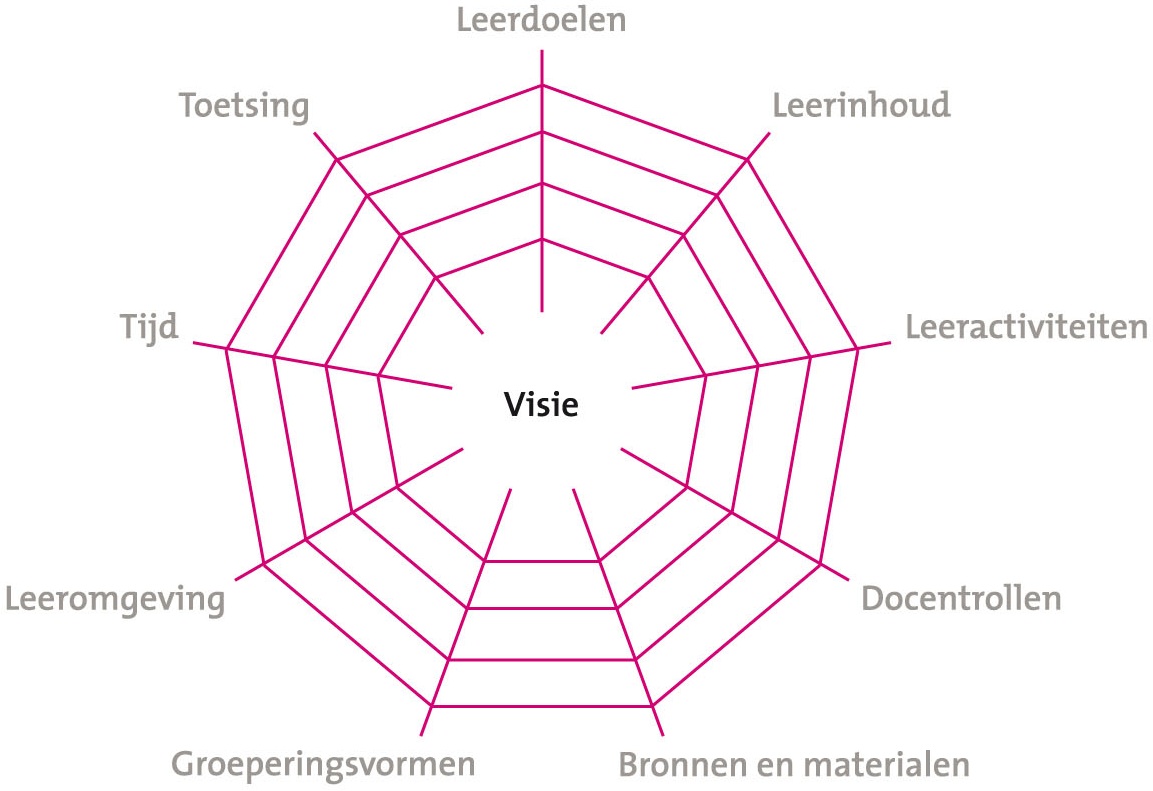 Vul de datum in
7
Accent 3: Contexten
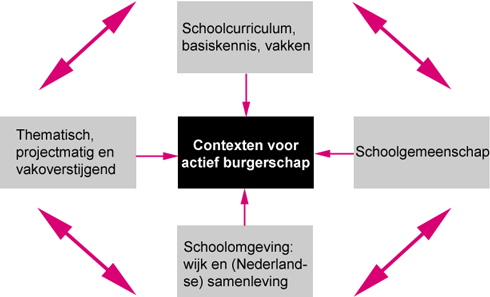 Vul de datum in
8
Inhoud van de cursus
Analyse
Visies op burgerschap
In kaart brengen van de huidige situatie
Is de huidige situatie consistent met de visie?
Ontwerp
In kaart brengen van de gewenste situatie 
Welke leerdoelen en leeractiviteiten (en beoordelingsvormen, rol van de docent...) passen bij de visie van de school? Welke contexten worden op welke wijze benut?
Evaluatie
Wat zijn manieren om de kwaliteit van het (tussen)resultaat te onderzoeken en verbeteren?
Vul de datum in
9
Inhoud van de cursus
Werkblad als hulpmiddel

Toepassingsmogelijkheden:
In kaart brengen huidige situatie
In kaart brengen gewenste situatie
Visiebepaling met het team 
Beleid en kaders afstemmen met management
Basis voor verantwoording
Vul de datum in
10
Pilot van de cursus
Pilot
Fontys Hogeschool, tweedegraads docentenopleiding maatschappijleer
Derde-jaars voltijd studenten (augustus – september 2012)
Drie bijeenkomsten met opdrachten in het kader van de module Ontwerpen van Onderwijs
Gastlessen voorafgaand aan de stage

Nog uit te voeren: december, éénmalige werkbijeenkomst met deeltijdstudenten Fontys.
Vul de datum in
11
Ervaringen met de pilot
Voor de studenten moeilijke materie, met name om de overstap te maken van het voorbereiden van één les naar het ontwikkelen van een leerplan.
Hierdoor was het voor een aantal studenten nog (te) abstract.
Niet iedereen was bekend of had affiniteit met de context van het mbo.

Als zinvol werd ervaren:
Analyse door middel van het werkblad
Visie op burgerschap als vertrekpunt voor leerplanontwikkeling

Minder zinvol werd ervaren:
Leeractiviteiten voor burgerschap (reeds elders in de opleiding)
De huiswerkopdrachten (vrijblijvend en nog voordat de stage begon)
Vul de datum in
12
Mogelijkheden voor verbetering en voor inbedding in de opleidingen.
Aandachtspunten op basis van de pilot:
Inbedding in het curriculum
Aansluiting bij de stage (parallel, of toch voorafgaand?)

Uitbreiding naar...
Beoordeling als aandachtspunt?
Voortgezet onderwijs?

Hoe kan verdere samenwerking en afstemming vorm krijgen?
Vul de datum in
13
Tot slot
Cursusmateriaal (powerpoints, opdrachten en achtergronden) is beschikbaar via http://www.burgerschapmbo.slo.nl/cursus

Voor vragen of meer informatie:
	Marjolein Haandrikman
	m.haandrikman@slo.nl
	053-4840415
Vul de datum in
14